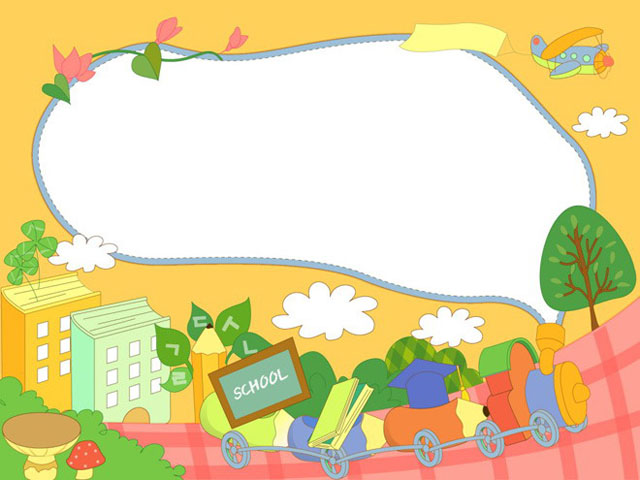 CHÀO MỪNG CÁC THẦY CÔ CÙNG CÁC EM 
ĐẾN VỚI TIẾT HỌC NGÀY HÔM NAY
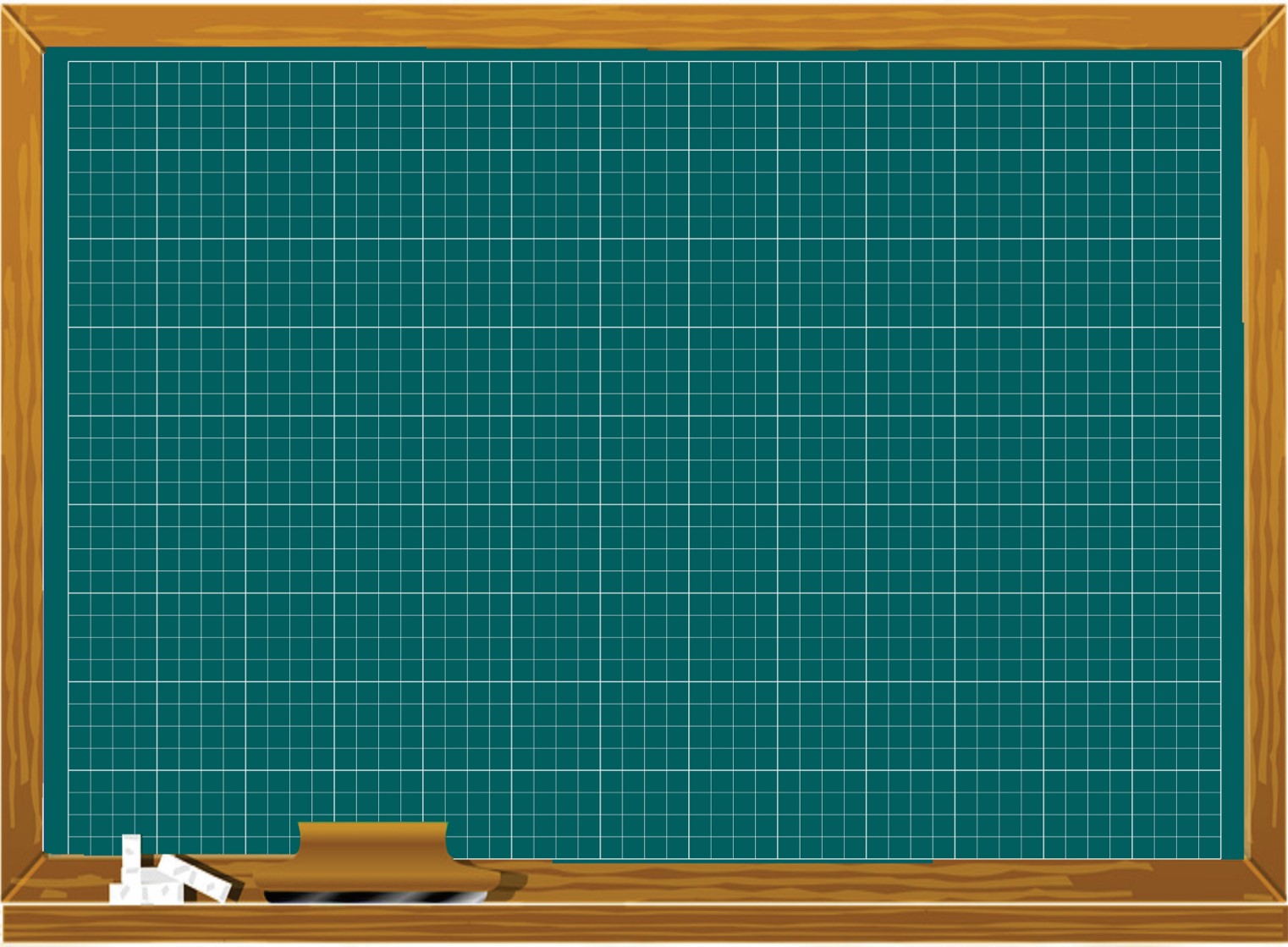 Thứ Năm ngày 5 tháng 12 năm 2024
Tiếng Việt
Luyện tập: Viết đoạn văn giới thiệu một đồ chơi.
1. Kể tên những đồ chơi của em. Em thích đồ chơi nào nhất? Vì sao?
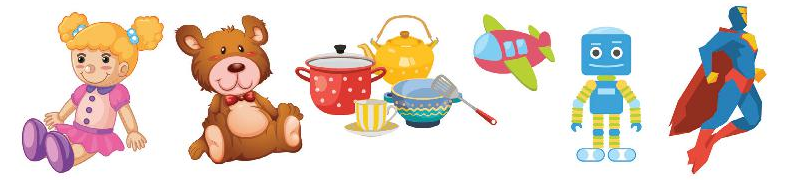 Một số món đồ chơi mà trẻ em thích như: Búp bê, gấu bông, đồ hàng, siêu nhân, lê-gô, máy bay
2. Viết 3-4 câu giới thiệu một món đồ chơi mà em thích.
Sinh nhật vừa rồi, em được tặng rất nhiều đồ chơi nhưng em thích nhất là chiếc ô tô điều khiển. Đó là món quà bố tặng cho em.
Ô tô từ đâu có?
Ô tô điều khiển
Nó giống như chiếc ô tô thu nhỏ. Nó được sơn màu vàng và chạy bằng pin. Chiếc ô tô có thể di chuyển nhờ chiếc điều khiển từ xa.
Đặc điểm của ô tô điều khiển
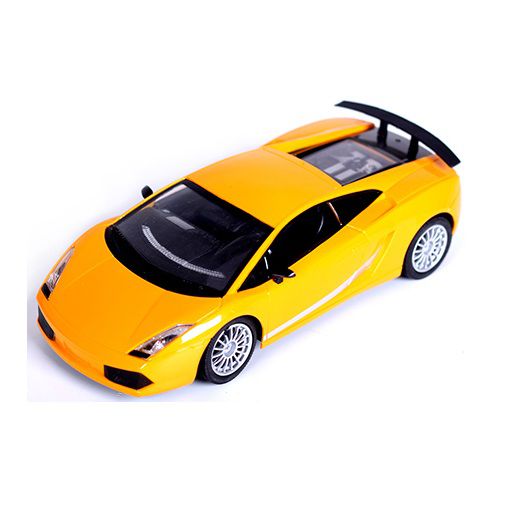 Em thường cùng các bạn chơi đua xe. Chiếc xe đã cho em những giờ vui chơi giải trí bổ ích sau buổi học.
Ích lợi của ô tô điều khiển
Bài tham khảo
     Em rất thích đồ chơi gấu bông của em. Đó là món quà mẹ mua cho em nhân dịp sinh nhật. Chú gấu bông được làm từ lông mịn, có màu trắng tinh rất xinh xắn. Gấu bông to bằng người em, em có thể dùng ôm khi đi ngủ. Với em, gấu bông như một người bạn đồng hành và chơi đùa cùng với em. Em rất yêu quý món đồ chơi này và sẽ giữ gìn nó thật cẩn thận.
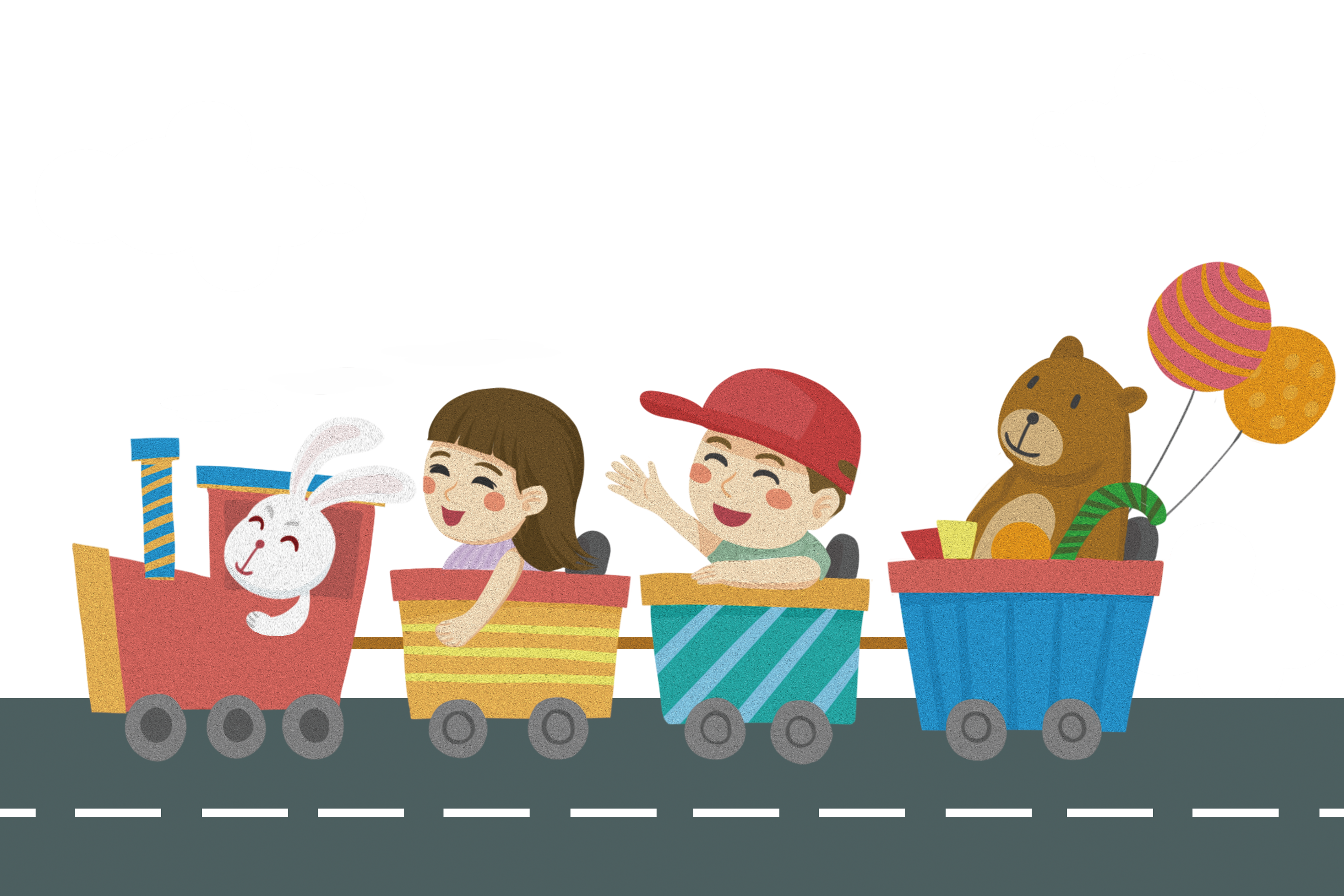 TRẢI NGHIỆM